Příslovíhttps://www.idnes.cz/zpravy/znate-ceska-prislovi.Q180529_111652_zpravodaj_skr
Zdraví
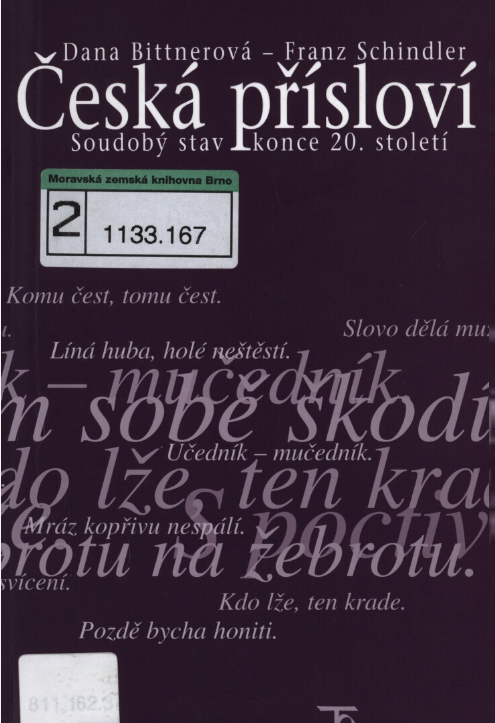 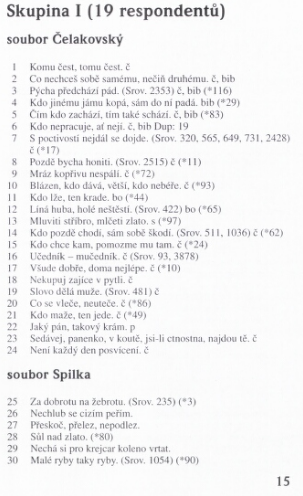 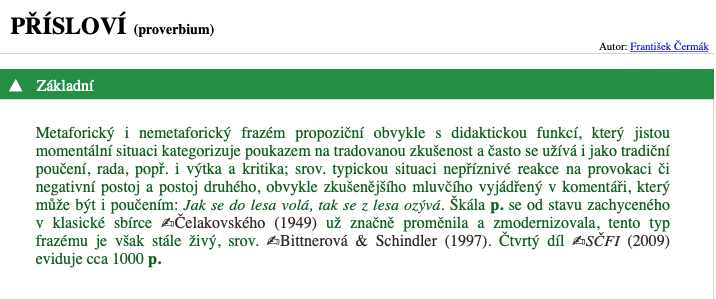 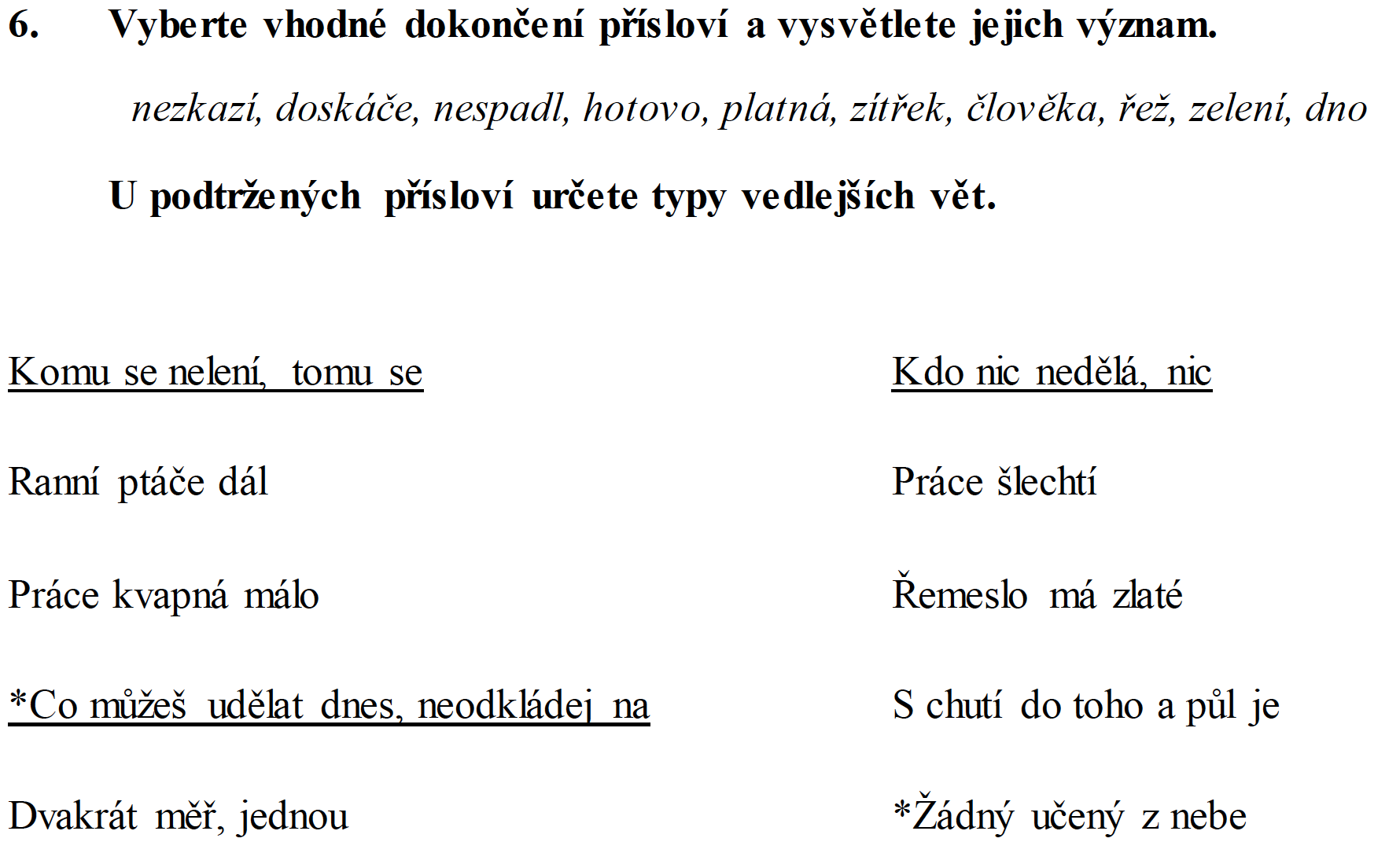 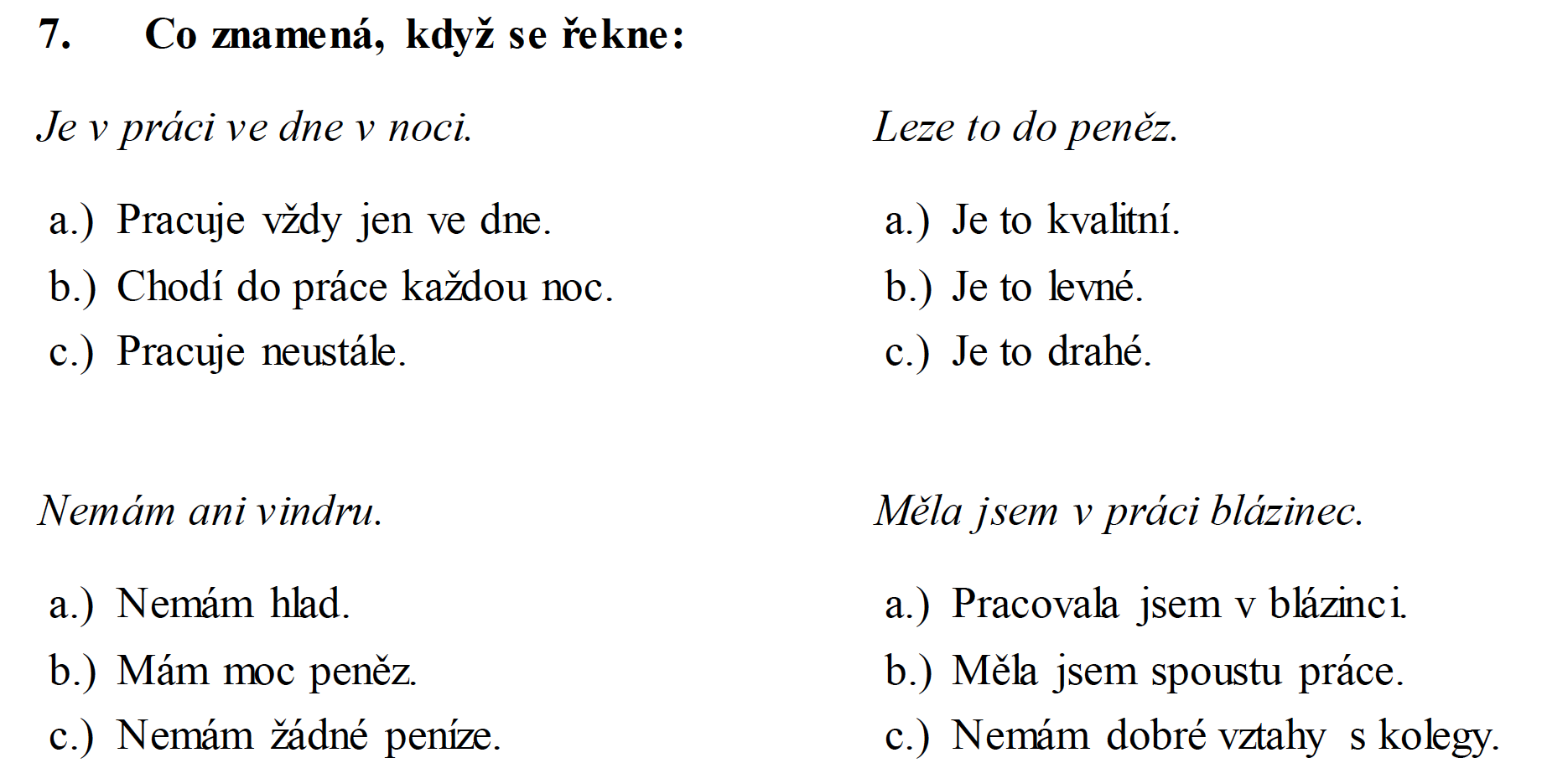 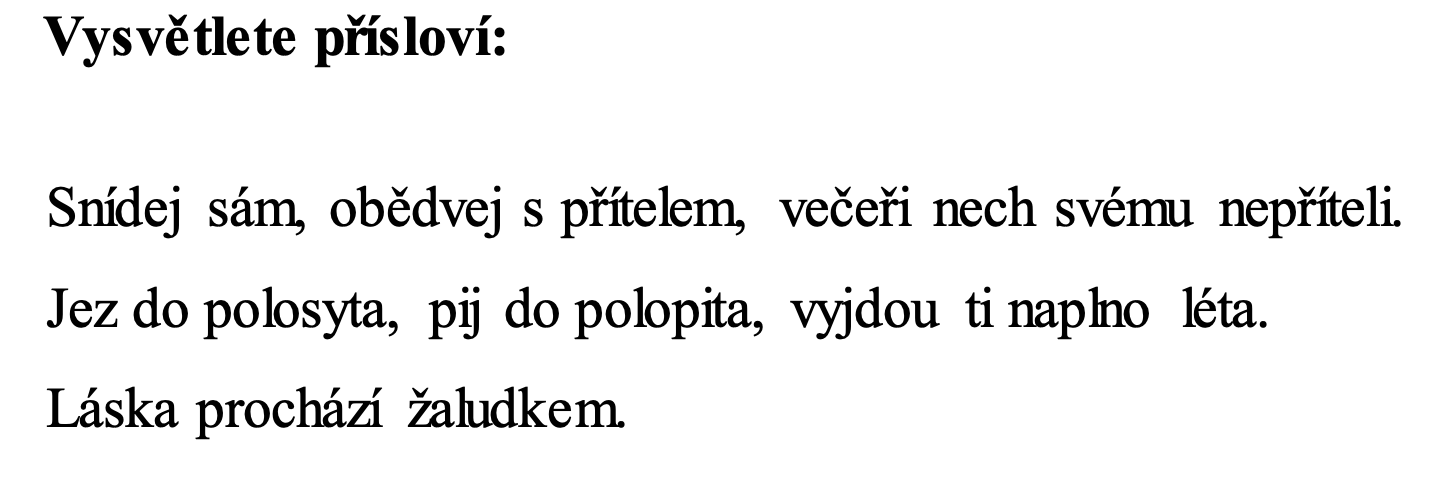 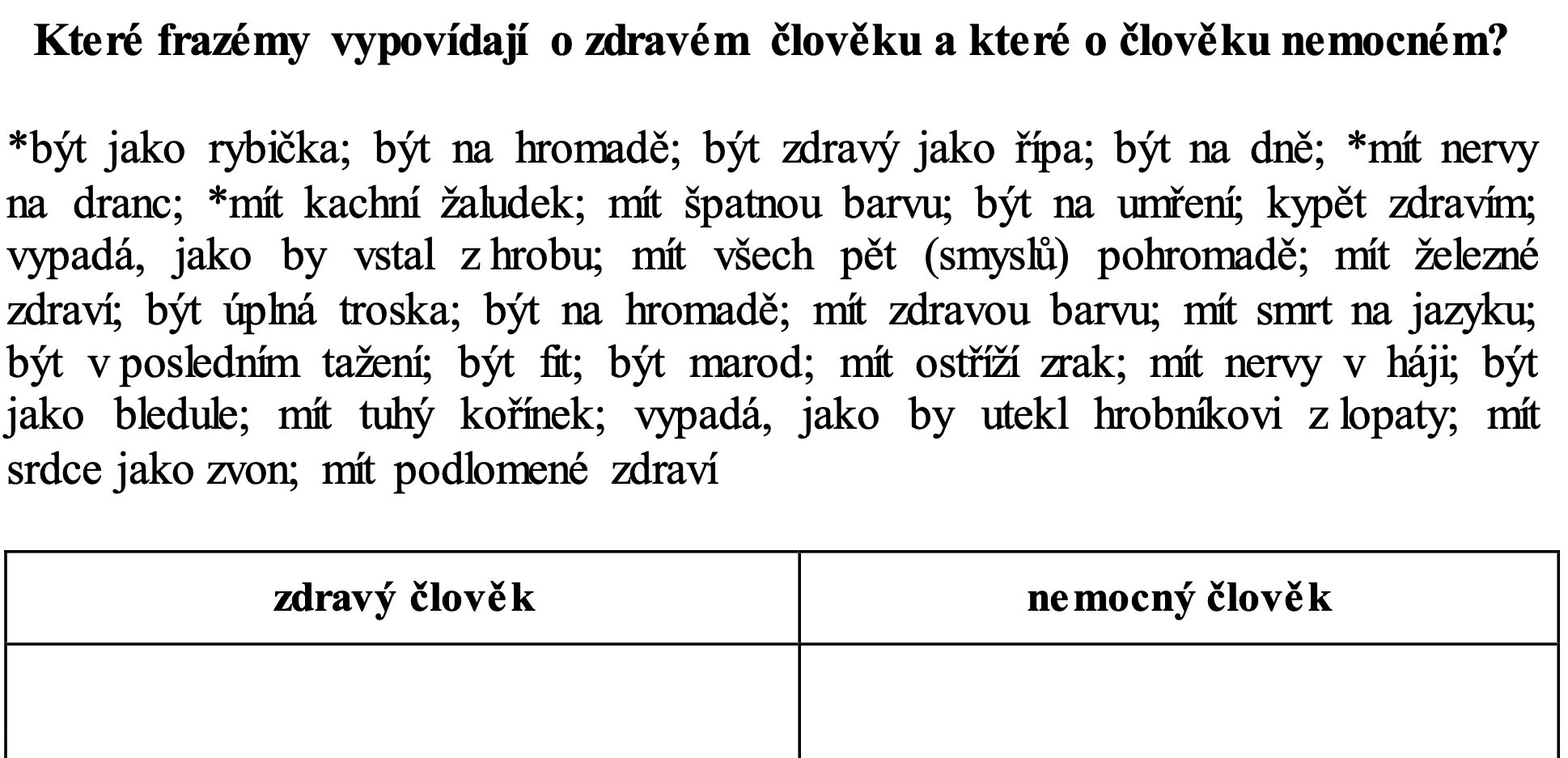